Sistem za zaznavanje igre s kartami bridge
Jani suban, žan peternelj, dani zugan
Mentor: dr. Peter rogelj
Uvod
Namen projekta
Analiza in načrtovanje
Zahteve
Tehnologije in orodja
Implementacija
Porazdelitev dela
Povzetek
Namen projekta
Bridge je igra s kartami z »štihi«. Igrajo jo štirje igralci. Bistvo igre je jemanja napovedanih »štihov« in za to dobiti določeno število točk. 
Napovedovanje poteka v obliki licitacije in beleženje le-te je zapleteno.
Izdelava sistema za prepoznavo licitacije (licitacijski listki)
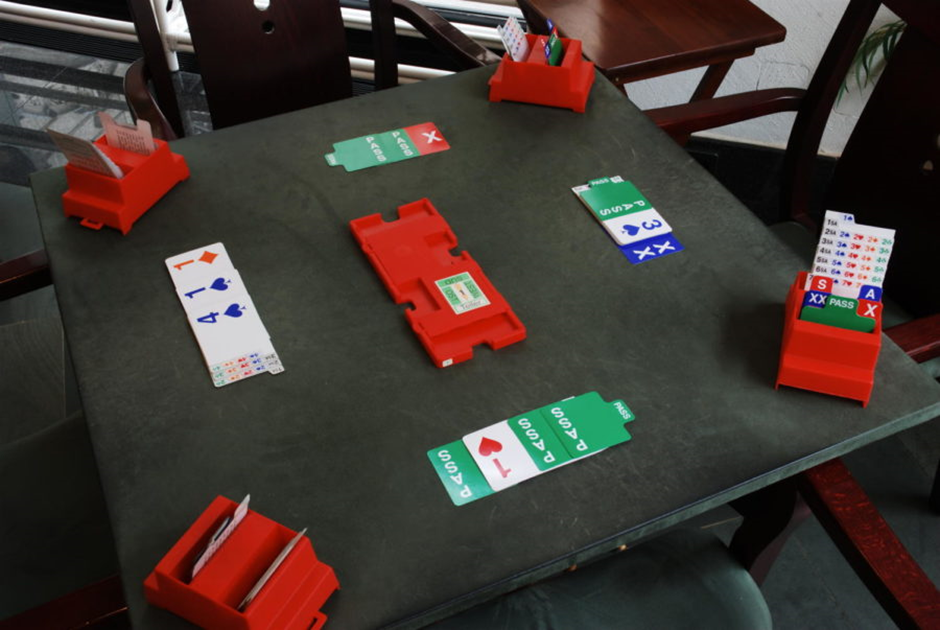 Analiza in načrtovanje
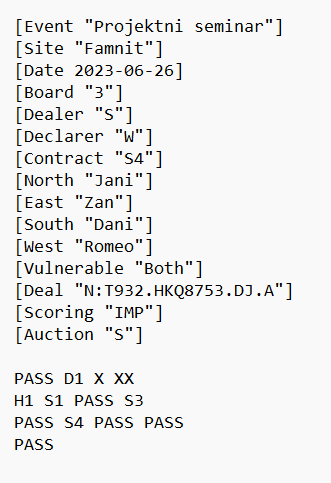 Analiza igre bridge in sistemov, ki prepoznavajo karte 
Generacija nabora podatkov
Izdelava sistema za prepoznavo licitacije
Zapis listkov v pbn (Portable Bridge Notation) file
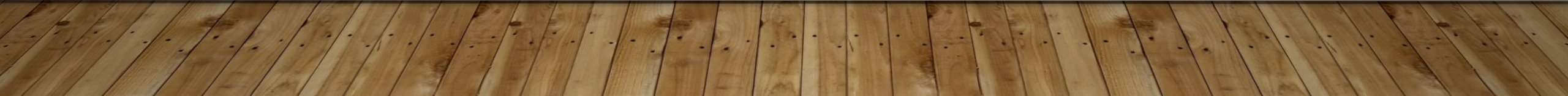 Zahteve
Izdelava sistema za prepoznavanje licitacije, ki je hitrejši in cenejši od beleženja ročno
Zapis v pbn, kjer je zapisan potek cele igre
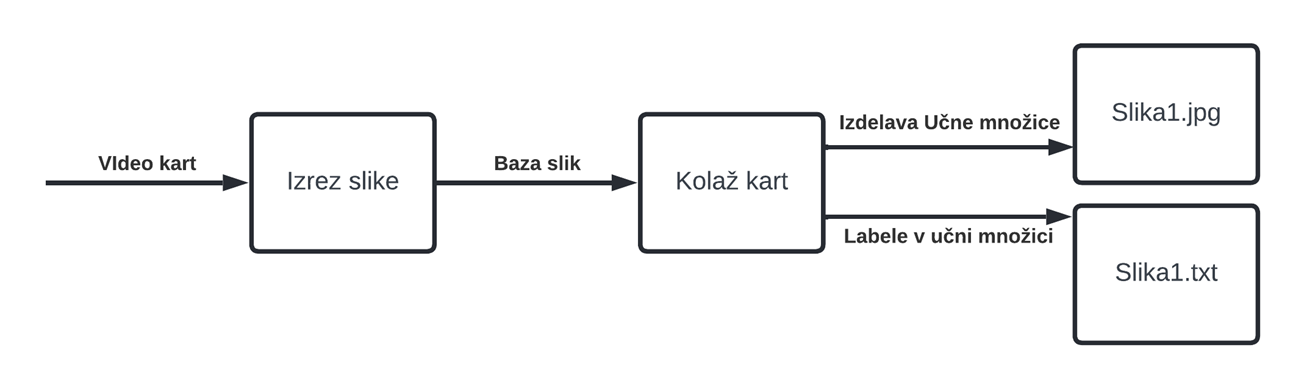 Tehnologije in orodja
YOLOv8n
PyTorch
Python
Visual Studio Code
Git
Discord
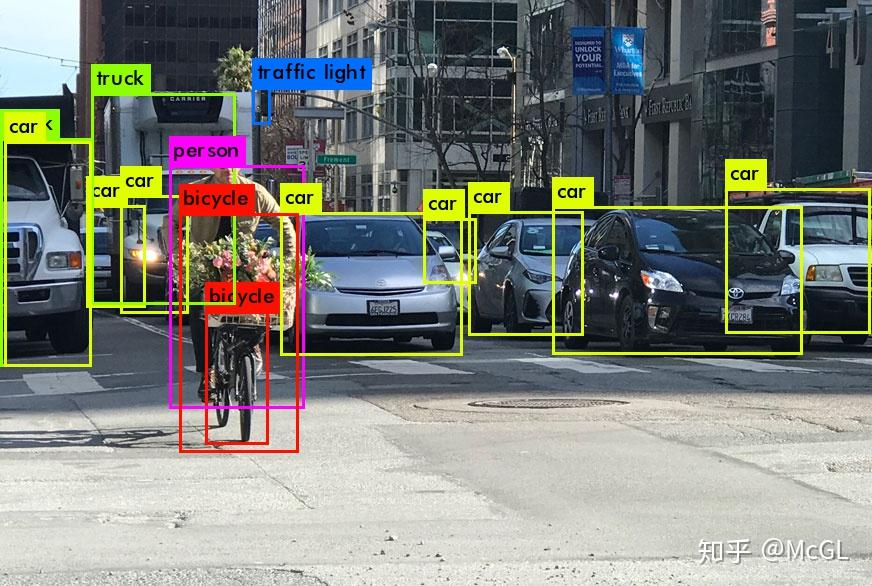 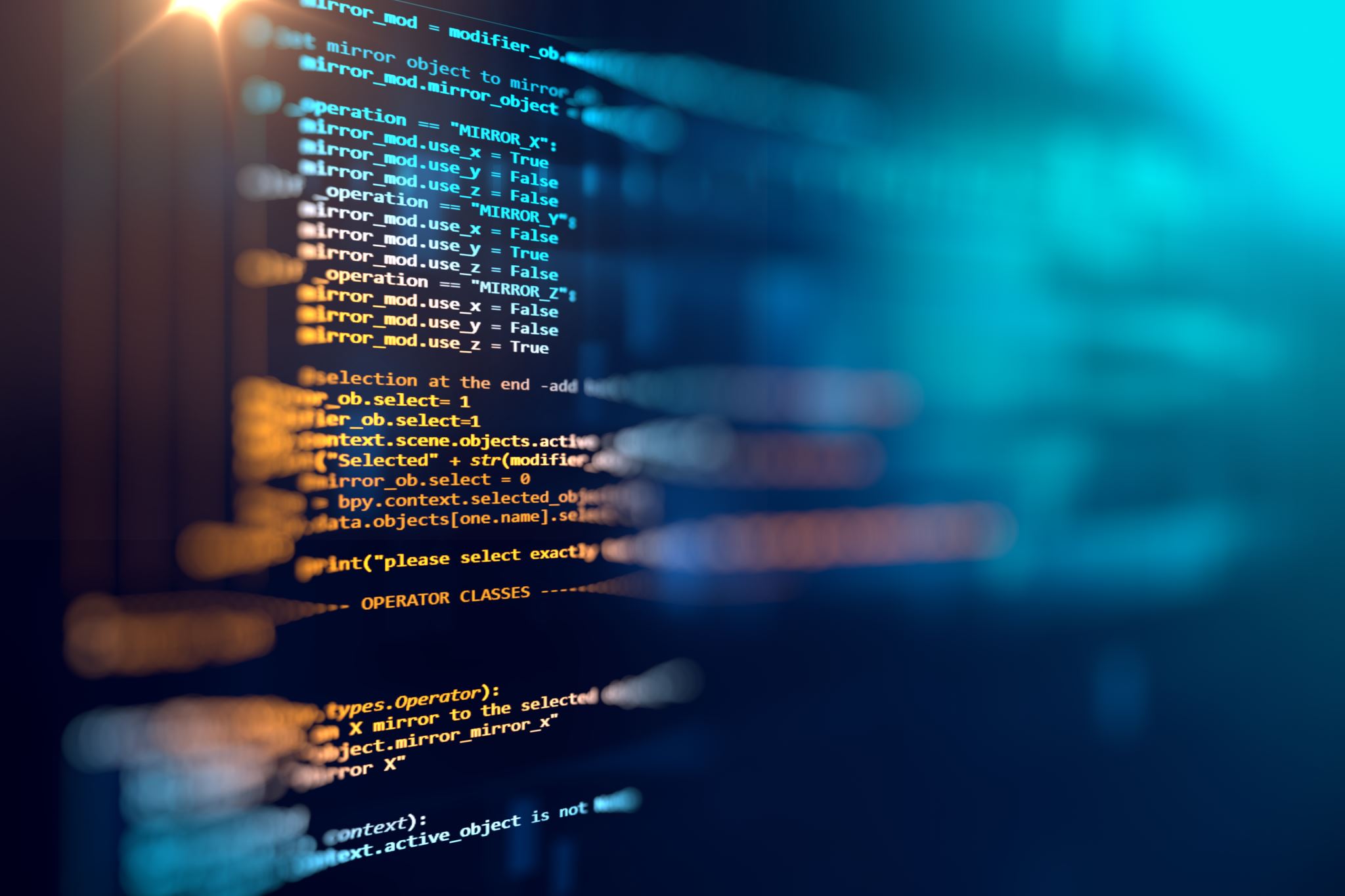 implementacija
Izdelava videoposnetkov kart 
Generacija nabora podatkov (Python) 
Prenos na računalnik na famnitu (ssh, kolaži sličic, knjižnice, labels, train set and data set)
Prepoznava sličic (YOLOv8n)
Postavitev kart v pravilno zaporedje (Python)
Zapis v pbn file (Python)
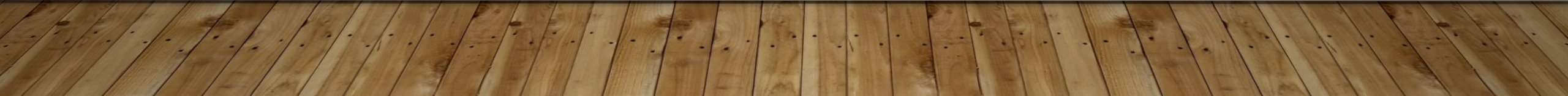 poRazdelitev dela
POvzetek